Животные наших лесов                                       Подготовили:                                                                                                            Иванова М.В.                                                                                                        Мансурова О.А.
Актуальность проекта
Дети в недостаточной степени имеют представления о животных наших лесов, об их детёнышах, особенностях внешнего вида, условиях обитания, их повадках. Затрудняются в составлении связного высказывания о предмете, так как не имеют достаточных знаний и словарного запаса, им требуется помощь взрослого в планировании рассказа.
Цель: Создание условий для развития познавательных и творческих способностей детей в процессе проекта
Задачи:
 1. Дать детям представления о жизни диких животных наших лесов, об образе жизни, питании, жилищах.
 2. Развивать связную речь, через составление описательных рассказов о животных.
 3. Воспитывать интерес к живой природе, любознательность.
Этапы работы над проектом
1-й этап Подготовительный
 (целеполагание)
 2-й этап Организационно-
 практический (разработка проекта)
 3-й этап Заключительный
 (подведение итогов)
1-й этап Подготовительный
(целеполагание)
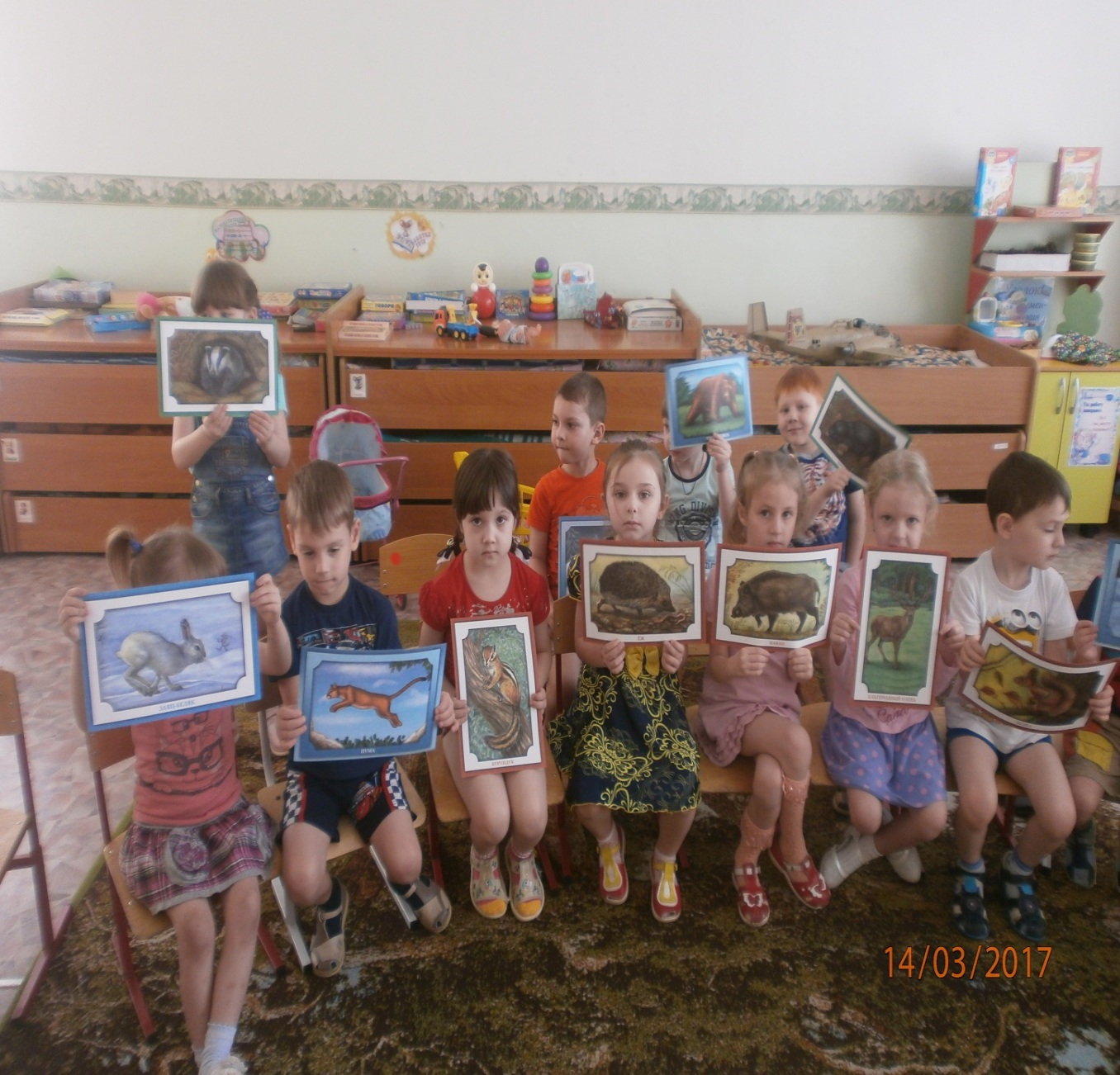 2-й этап Организационно-практический (разработка проекта)
Художественно-эстетическое развитие
Социально -коммуникативное развитие
Проект
Речевое развитие
Познавательное  развитие
Физическое  развитие
Познавательное развитие
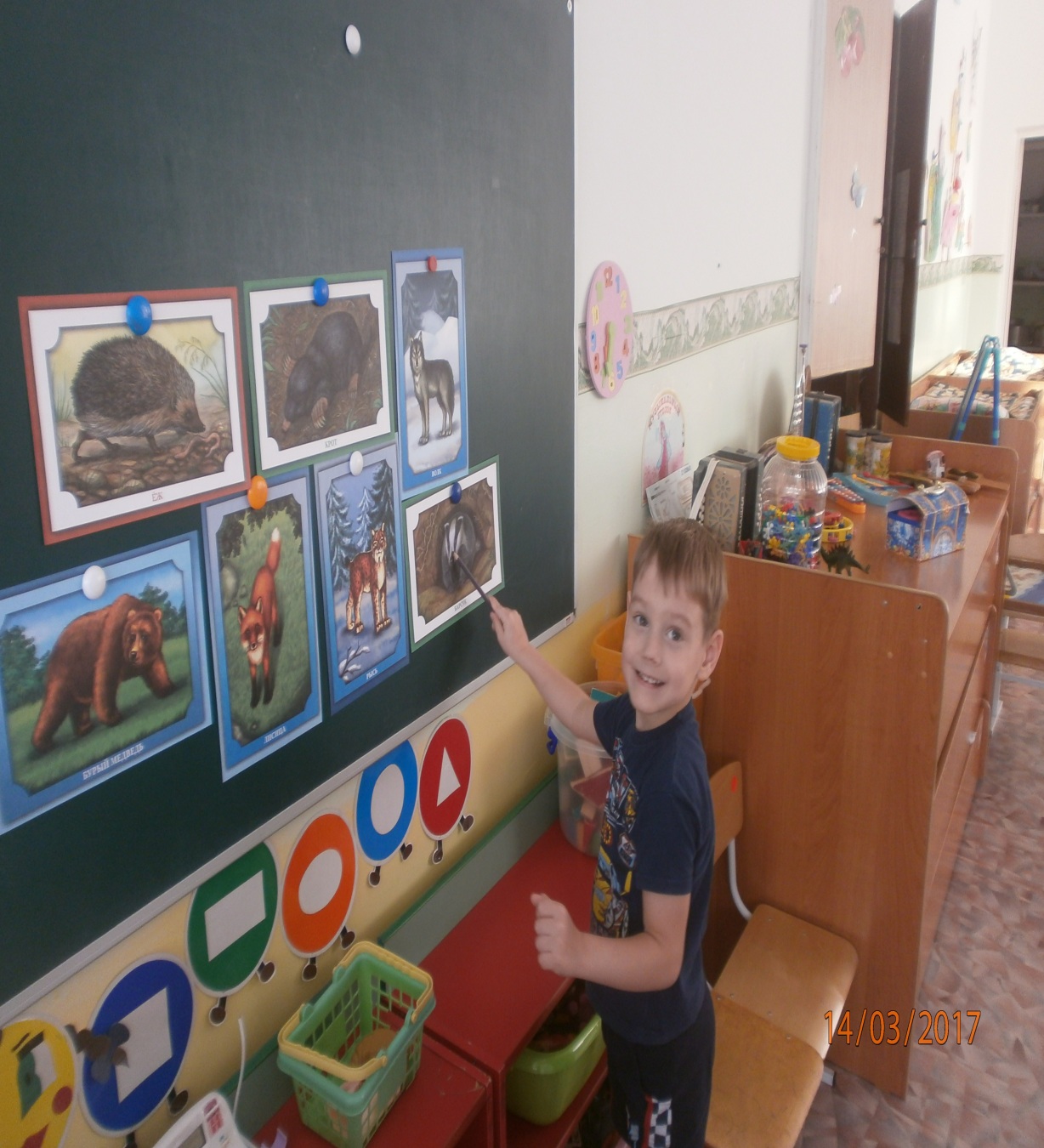 Речевое развитие
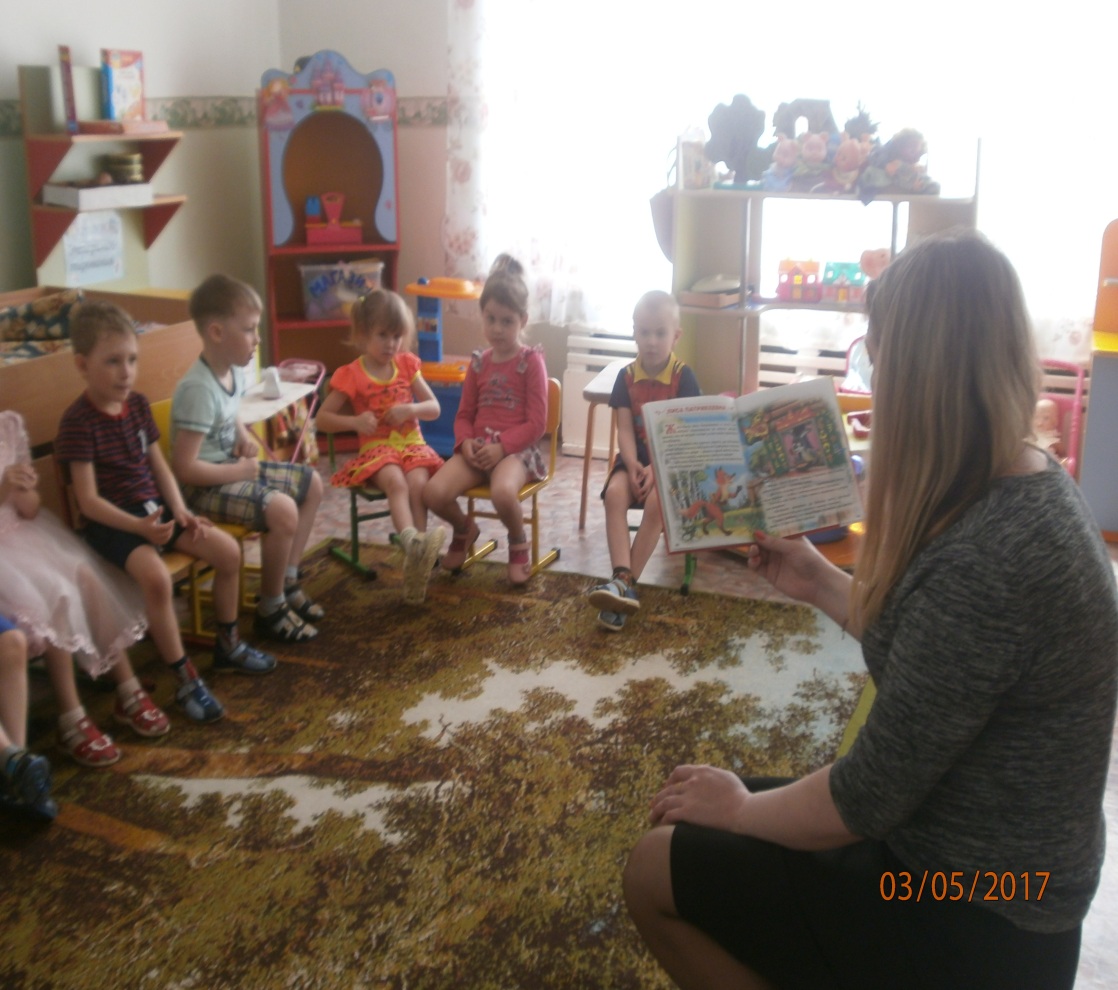 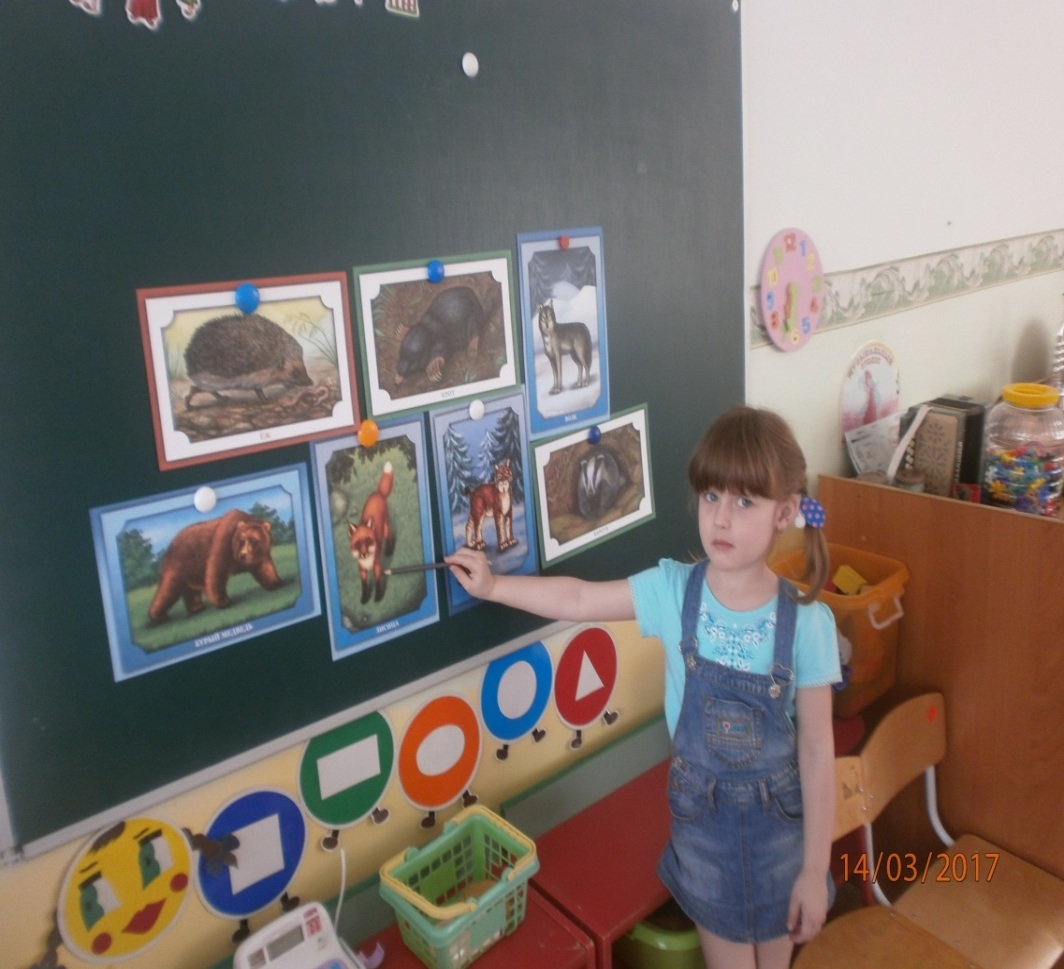 Социально-коммуникативное развитие
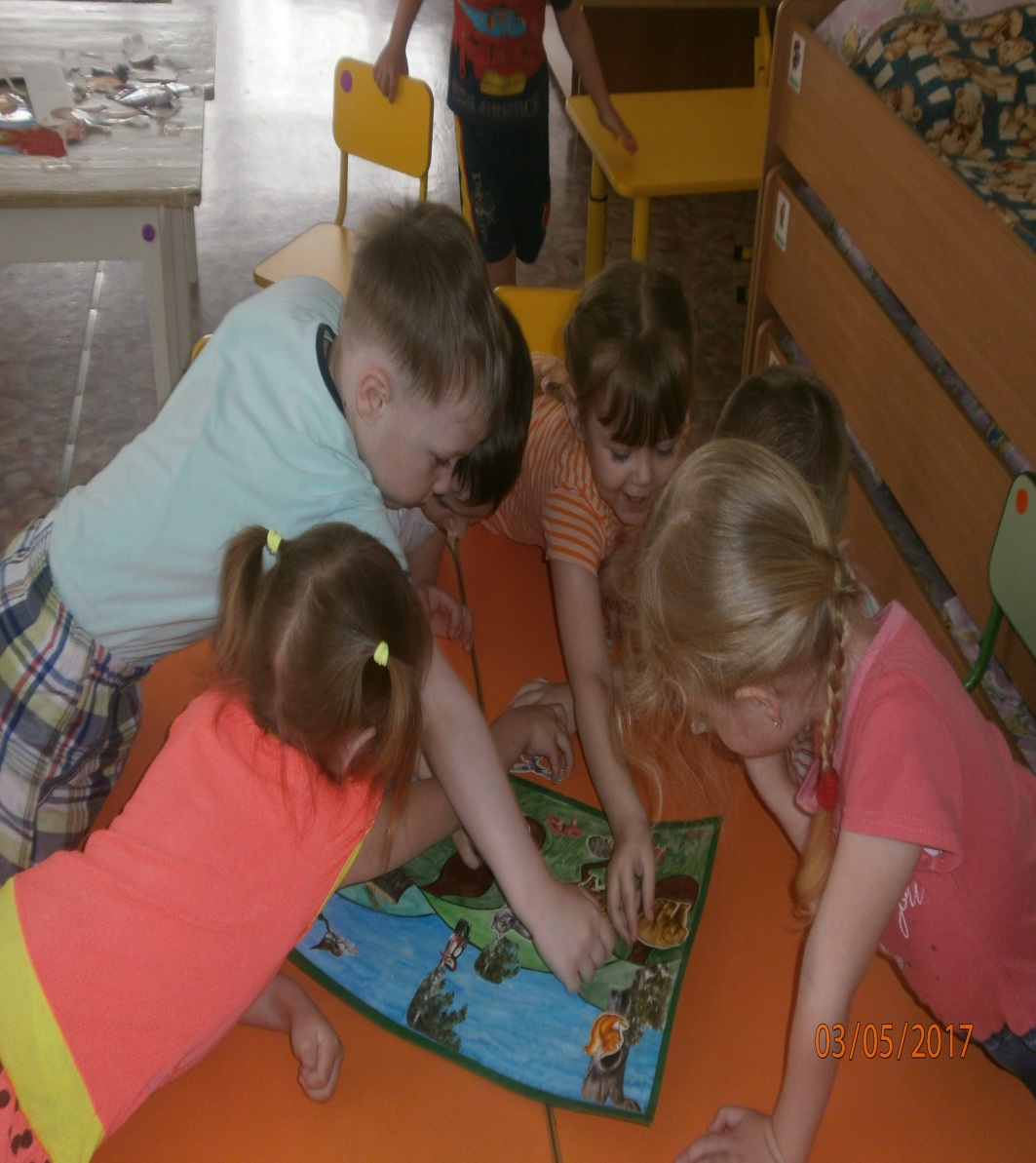 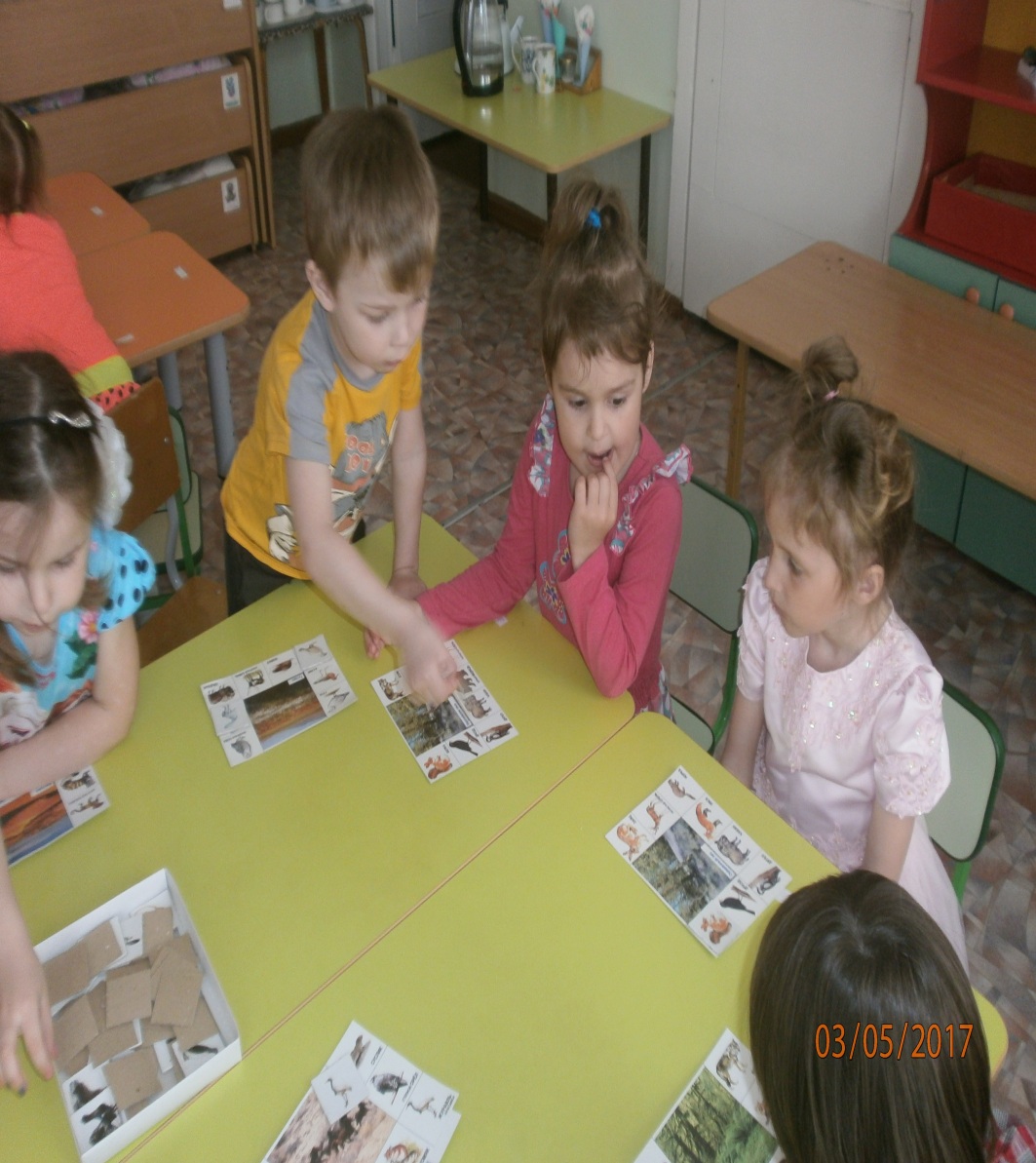 Физическое развитие
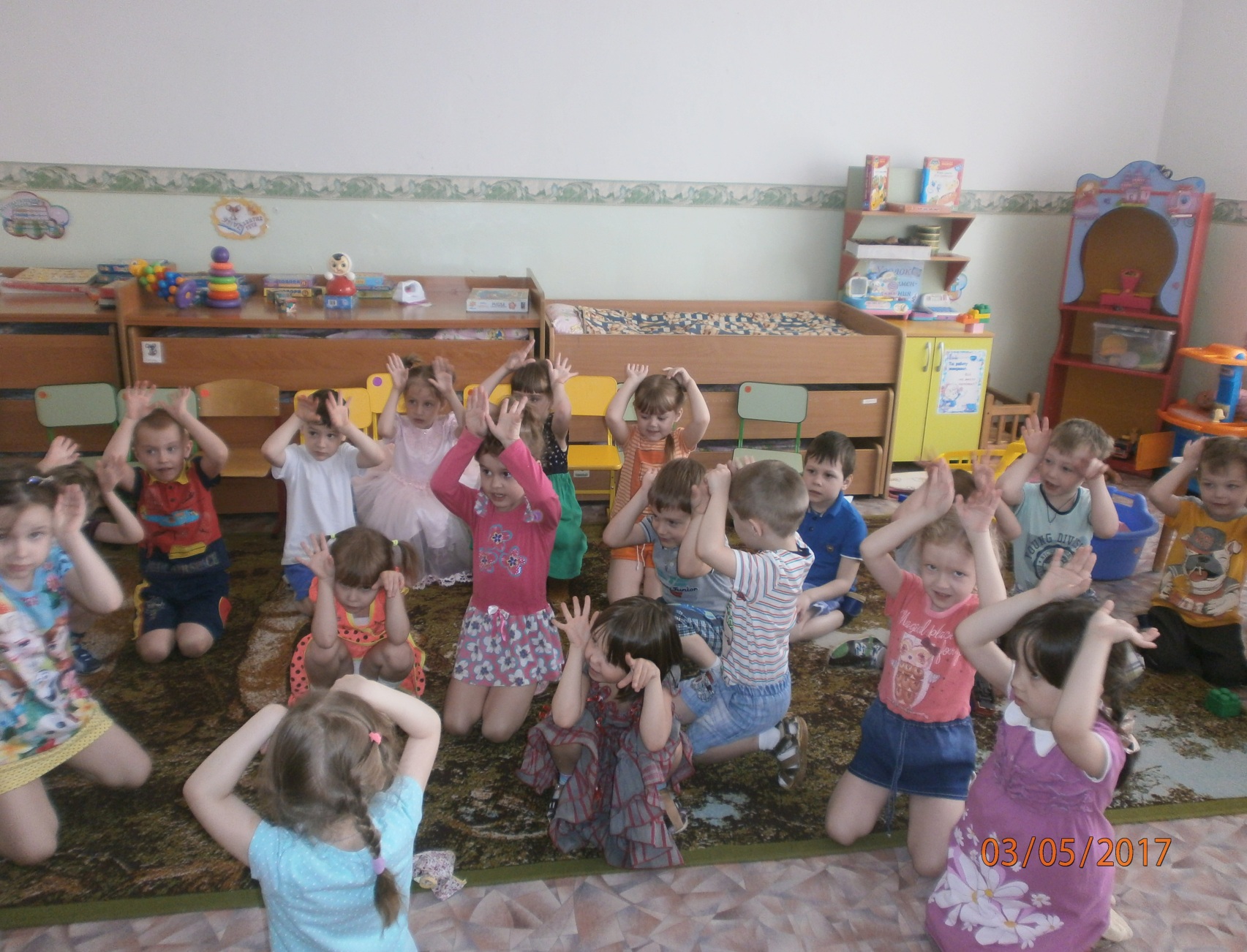 Художественно-эстетическое развитие
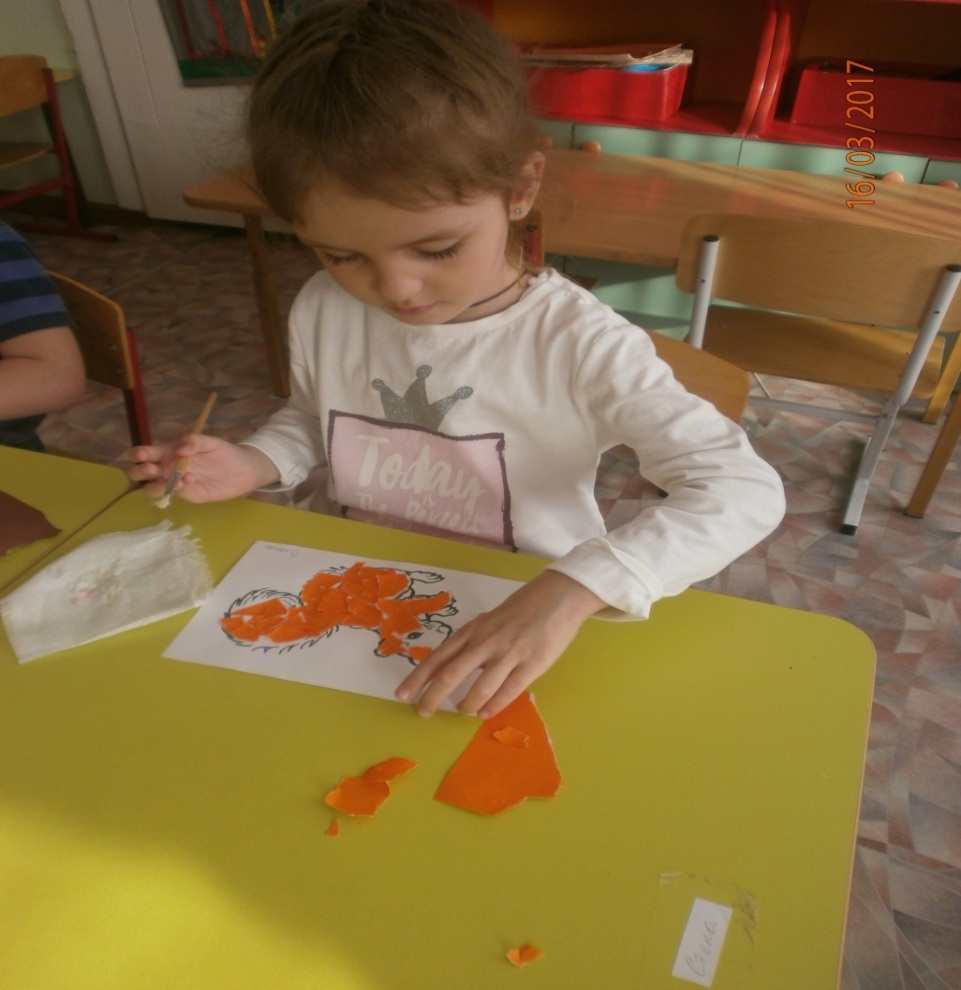 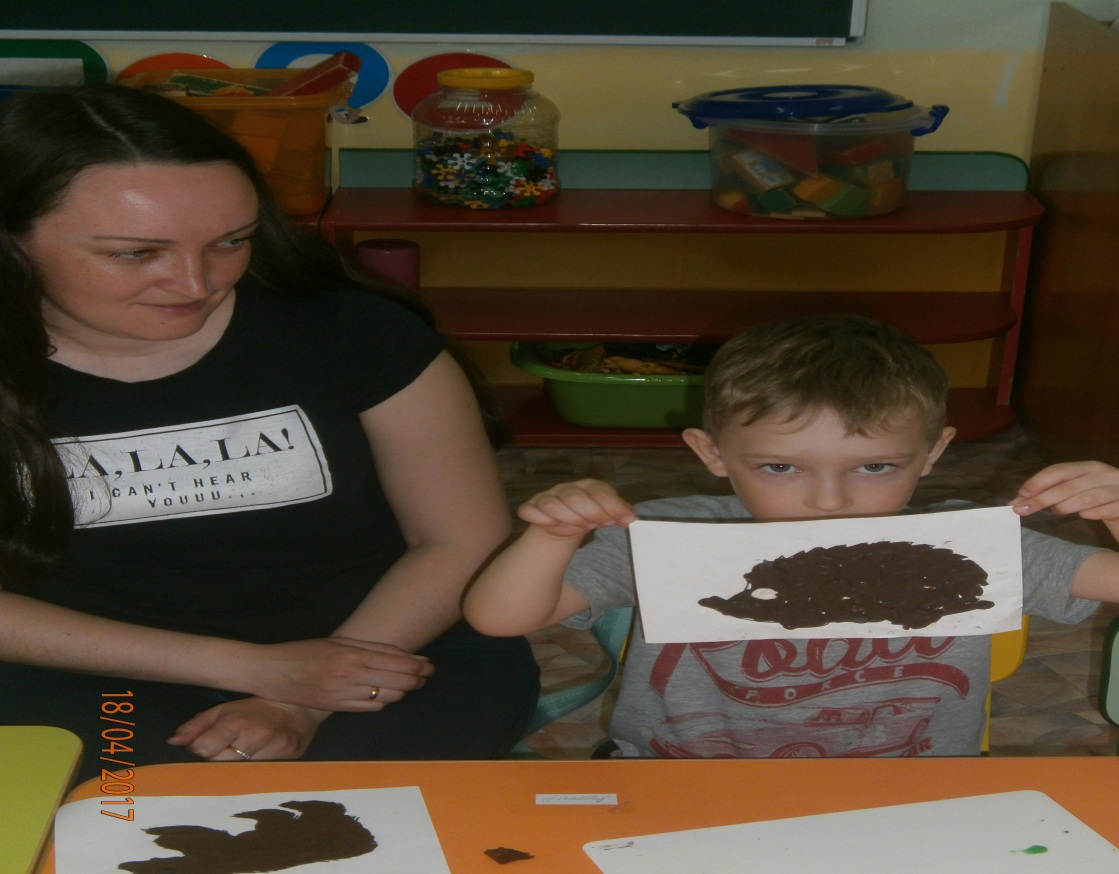 Результаты работы
       
В результате работы у детей
 1. Сформировались знания о жизни диких животных в природных условиях
 2. Повысился познавательный интерес, умение выстраивать связную речь в процессе описательных рассказов о животных
 3. Повысилась любознательность, интерес к живой природе
Спасибо за внимание!